Säkerhetsinformation – rum 523, TR10B, plan 5
Utrymningsväg
Närmaste utrymningsväg är via trapphuset
Återsamlingsplats är Teknikringen 33
Brandsläckare
Brandsläckare finns innanför entrédörren

Hjärtstartare
Hjärtstartare sitter innanför entrédörren och Plan 6 korridor 644

För samtliga konferenslokaler gäller:
Ring 112 om polis, ambulans eller brandkår behövs.
Ring KTH:s larmnummer 08 - 790 77 00 vid alla händelser kopplat till särskild händelse, kris och väktarstöd
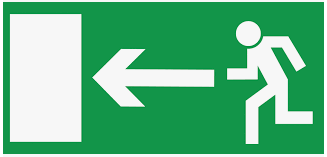 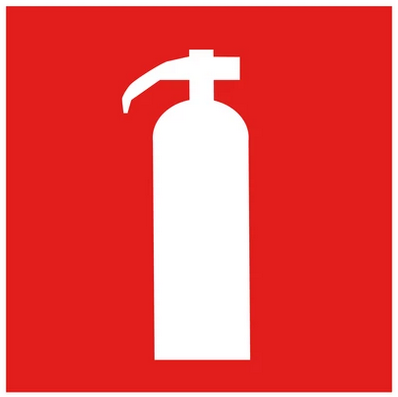 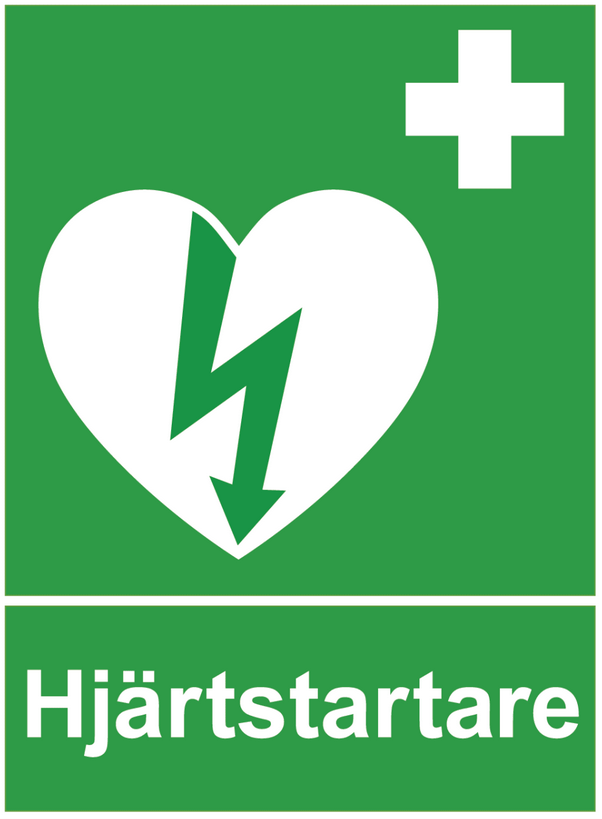 Safety information – room 523, TR10B, level 5
Evacuation route
Nearest evacuation routes is via the stairwell
Assembly point for evacuation is Teknikringen 33


Fire extinguishers
Fire extinguishers are located inside the entrance door

Defibrillator
Defibrillators are located inside the entrance door and Level 6 corridor 644

For all conference rooms: 
Call 112 if police, ambulance or fire brigade services are required.
Call the KTH Emergency number  +468 - 790 77 00 in case of serious incidents or if you need help from the security guards.
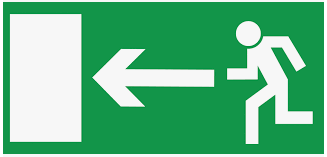 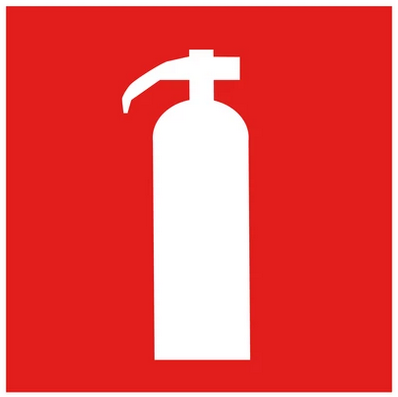 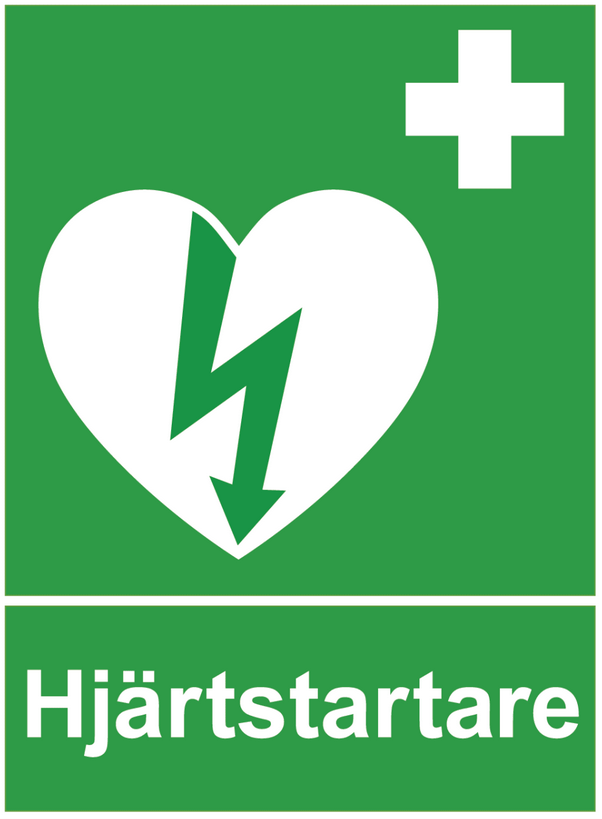